Upcoming Events
Date
Event
[Description] lorem ipsum dolor sit amet, consectetur adipiscing elit, sed do eiusmod tempor incididunt ut labore et dolore magna aliqua.
Date
Event
[Description] lorem ipsum dolor sit amet, consectetur adipiscing elit, sed do eiusmod tempor incididunt ut labore et dolore magna aliqua.
Date
Event
[Description] lorem ipsum dolor sit amet, consectetur adipiscing elit, sed do eiusmod tempor incididunt ut labore et dolore magna aliqua.
Date
Event
[Description] lorem ipsum dolor sit amet, consectetur adipiscing elit, sed do eiusmod tempor incididunt ut labore et dolore magna aliqua.
College of Science | Department Name
Name of event
Event Program
Location
Jan. 1, 20XX
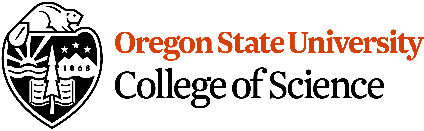 science. oregonstate.edu
Welcome from
the job title
Agenda
Lorem ipsum dolor sit amet, consectetur adipiscing elit, sed do eiusmod tempor incididunt ut labore et dolore magna aliqua.

Vitae tortor condimentum lacinia quis vel eros donec. Duis ut diam quam nulla porttitor massa. Vulputate dignissim suspendisse in est.

Semper viverra nam libero justo laoreet. Porttitor massa id neque aliquam vestibulum. Nunc scelerisque viverra mauris in aliquam. Euismod in pellentesque massa placerat duis ultricies lacus sed turpis. Lobortis feugiat vivamus at augue eget arcu dictum varius duis.

Amet consectetur adipiscing elit ut aliquam purus sit amet luctus. Non diam phasellus vestibulum lorem sed risus ultricies tristique. Sit amet porttitor eget dolor morbi non arcu risus quis. Id ornare arcu odio ut.
First Lastname
Department Head, College of Science
Network and Expo
Welcome
First Lastname
Position, Oregon State University
Awards Ceremony
Excellence in Something Cool Award
Leadership to an Awesome Thing Award
Innovation in an Emerging Field Award
Outstanding Research in Something Complicated
Q&A Session
First Lastname and First Lastname
Reception and Entertainment, 6:00 p.m.
This annual event celebrates the research, teaching and administrative excellence of our faculty and staff in the College of Science.
Congratulations
to past winners
Past Winner, Department, Year
Past Winner, Department, Year
Past Winner, Department, Year
Past Winner, Department, Year
Past Winner, Department, Year
Past Winner, Department, Year
Past Winner, Department, Year
Past Winner, Department, Year
Name of Award
Name of Award
Past Winner, Department, Year
Past Winner, Department, Year
Past Winner, Department, Year
Past Winner, Department, Year
Name of Award
Celebrating
Faculty Excellence
[Description] Lorem ipsum dolor sit amet, consectetur adipiscing elit, sed do eiusmod tempor incididunt ut labore et dolore magna aliqua. Semper viverra nam libero justo laoreet. Porttitor massa id neque aliquam vestibulum. Nunc scelerisque viverra mauris in aliquam. Euismod in pellentesque massa placerat duis ultricies lacus sed turpis. Lobortis feugiat vivamus at augue eget arcu dictum varius duis.
[Description] Lorem ipsum dolor sit amet, consectetur adipiscing elit, sed do eiusmod tempor incididunt ut labore et dolore magna aliqua. Semper viverra nam libero justo laoreet. Porttitor massa id neque aliquam vestibulum. Nunc scelerisque viverra mauris in aliquam. Euismod in pellentesque massa placerat duis ultricies lacus sed turpis. Lobortis feugiat vivamus at augue eget arcu dictum varius duis.
Name of Award
Name of Award
[Description] Lorem ipsum dolor sit amet, consectetur adipiscing elit, sed do eiusmod tempor incididunt ut labore et dolore magna aliqua. Semper viverra nam libero justo laoreet. Porttitor massa id neque aliquam vestibulum. Nunc scelerisque viverra mauris in aliquam. Euismod in pellentesque massa placerat duis ultricies lacus sed turpis. Lobortis feugiat vivamus at augue eget arcu dictum varius duis.
Name of Award